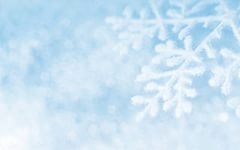 Пальчиковые игры
Жил был зайчик  Длинные ушки.Отморозил зайчик Носик на опушке.Отморозил носик  Отморозил хвостик  И поехал греться  К ребятишкам в гости.Там тепло и тихо  Волка нет  И дают морковку на обед.
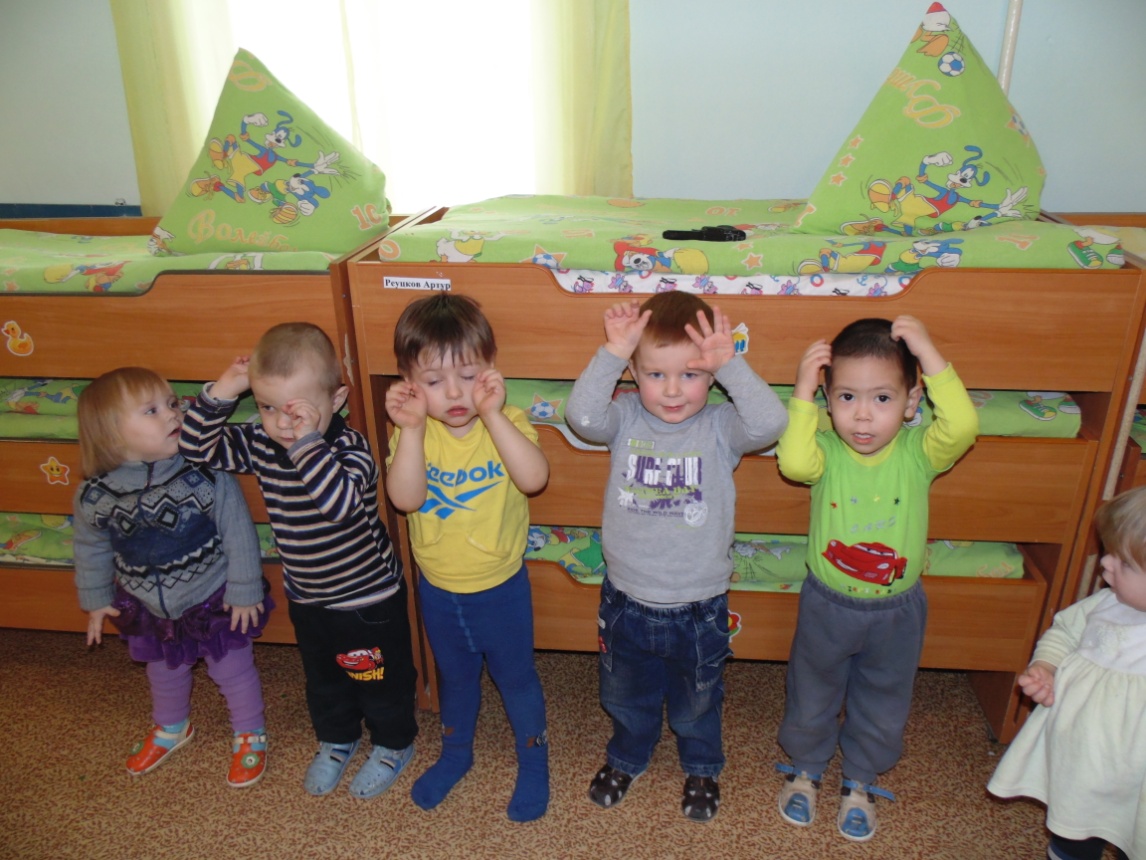 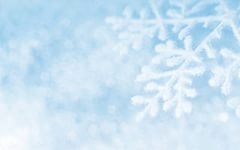 Дидактические игры и упражнения
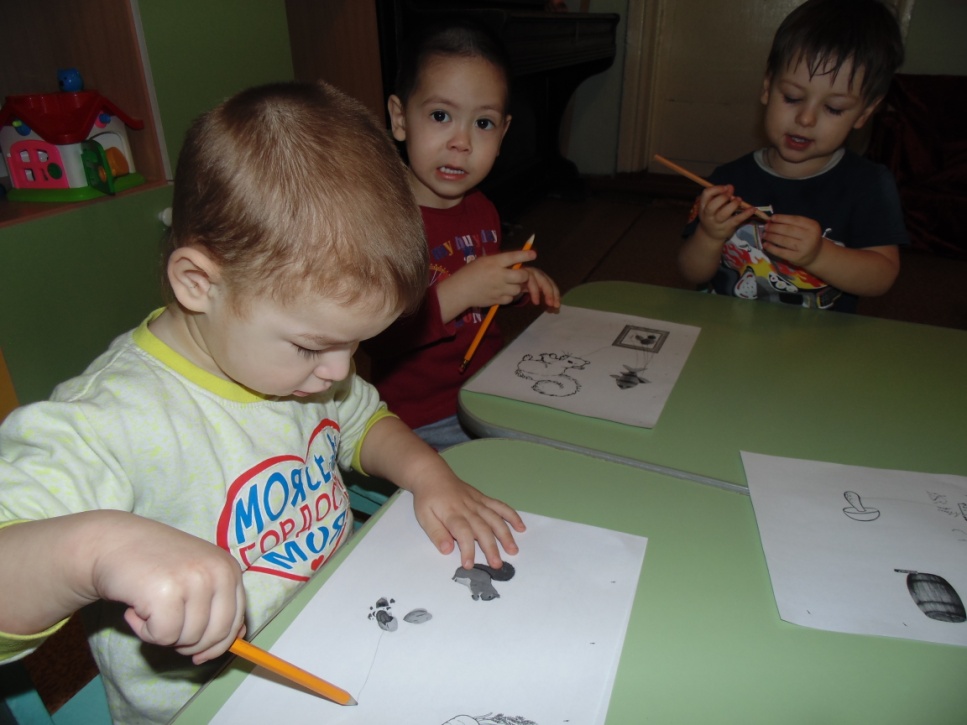 Этапы проведения проекта:3-Итоговый
- Выставка работ детей для родителей.
-Проведение досуга: В гостях у тётушки Совы «Загадки о животных»
Показ старшими дошкольниками театрализованной постановки «Как звери готовятся к зиме».
- Выставка работ детей совместно с родителями.
- Обобщение материалов проекта
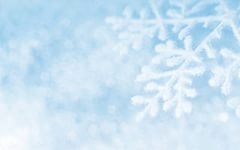 Театрализованная деятельность
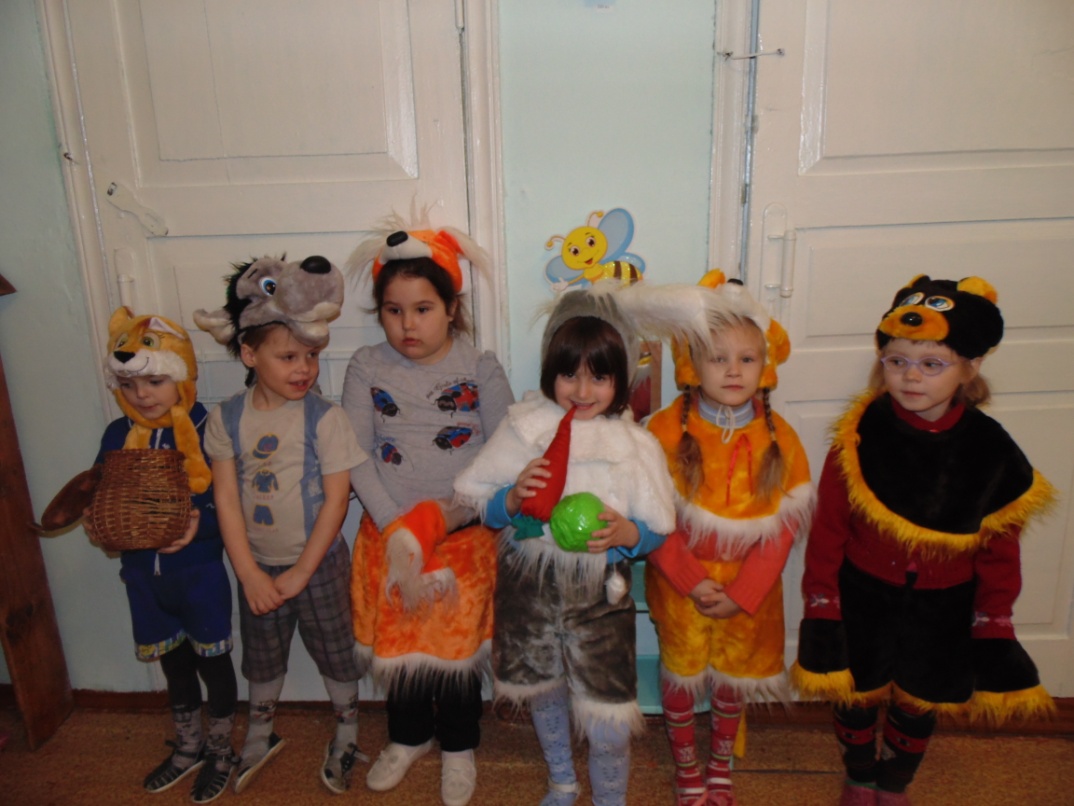 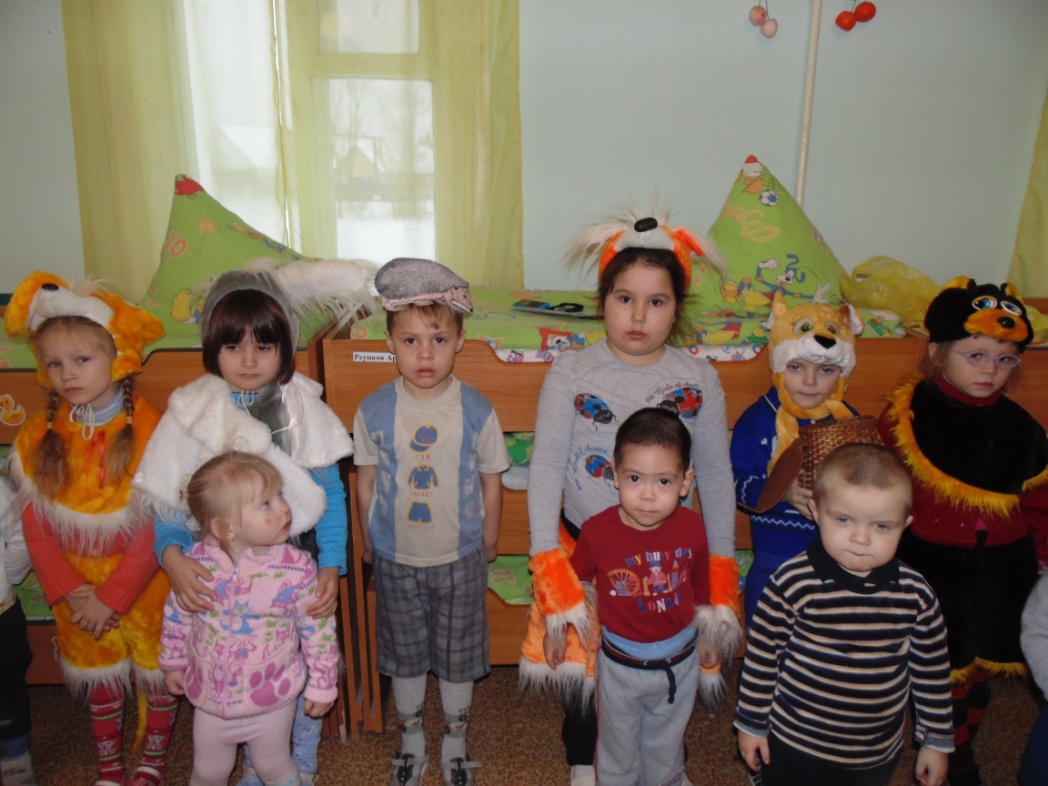 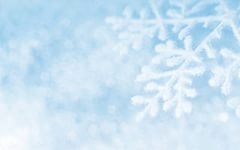 Театрализованная деятельность
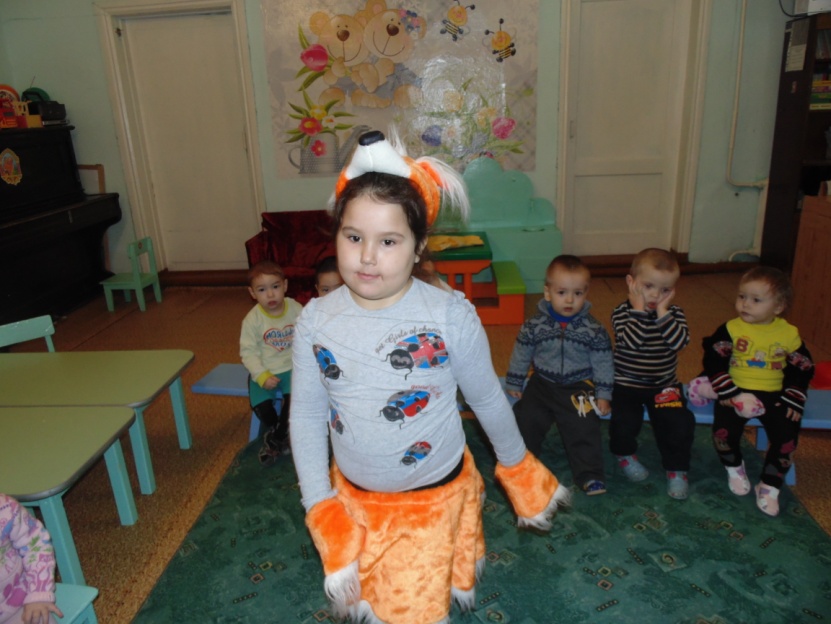 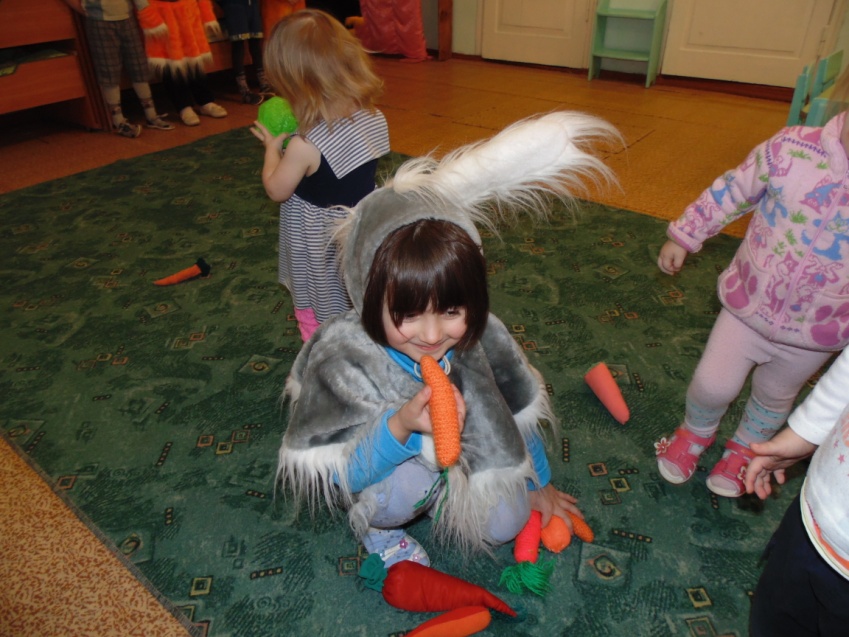 Результаты проекта
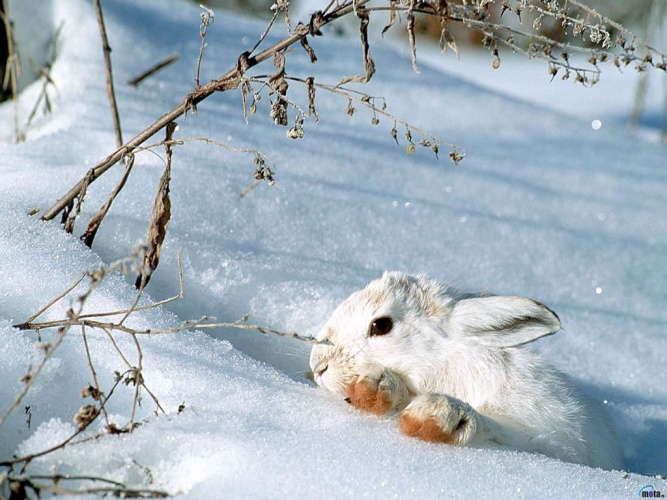 По итогам проекта, поставленные мной задачи, были 
решены. 
У детей расширилось представление о диких животных, увеличился словарный запас.
 Дети стали более любознательными и активными. В процессе использования дидактических упражнений, малыши постарше, стали отвечать на поставленный мной вопрос, самостоятельно находить решения, решать проблемные ситуации.
 Проводя итоговый досуг «В гостях у тётушки Совы» дети активно отгадывали диких животных, узнавали их по описанию.
 Несомненно, проектная деятельность интересна всем её участникам и позволяет достичь высоких результатов.